Hydrogen As Fuel

Presented

By
Shabir Ahmed Bhat (Assistant Professor Chemistry)





Govt. Degree College(Boys) Anantnag
Hydrogen as a fuel
hydrogen is the most abundant element in the     universe
 Occurs mainly in bound form , water and hydrocarbons.
 Has the potential to become the fuel for the 
      future generation
Ability to harvest on renewable energy source
 Inexhaustibility and independence from foreign control
Some old saying in the context of hydrogen
I believe that water will one day be employed as fuel, the hydrogen and oxygen which constitute it, used singly or together, will furnish an inexhaustible source of heat and light, of an intensity of which coal is not capable. I believe then that when the deposits of coal are exhausted, we shall heat and warm ourselves with water. 
	“Water will be the coal of the future." 
Jules Vernes (1870) "L´île mystérieuse”
Hydrogen economy drivers
Hydrogen has more energy
     per unit mass than any other
      fuel
     Enables truly 
    Zero emission vehicles.

    Potentially can be mass
    Produced and commercialized
    for passenger vehicles and air craft.
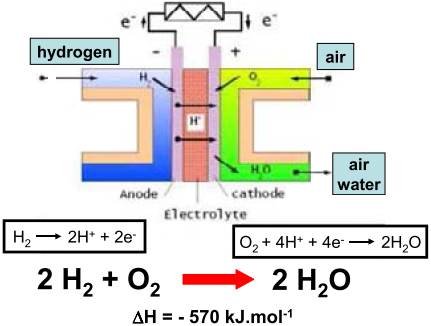 Calorific value comparison
Hydrogen production
Reforming fossil fuels
 Electrolysis of water
 High temperature electrolysis
Biological processes 
    Very common in nature
     Experiment in laboratories
Steam reforming
From any hydrocarbon
 Natural gas typically used
 water and hydrocarbon mixed at high            temperature(700-1100⁰C)
    Steam reacts with methane
   CH4 + H2O→CO + 3H2
Difficult to motivate investment in technology
Hydrogen Steam reforming
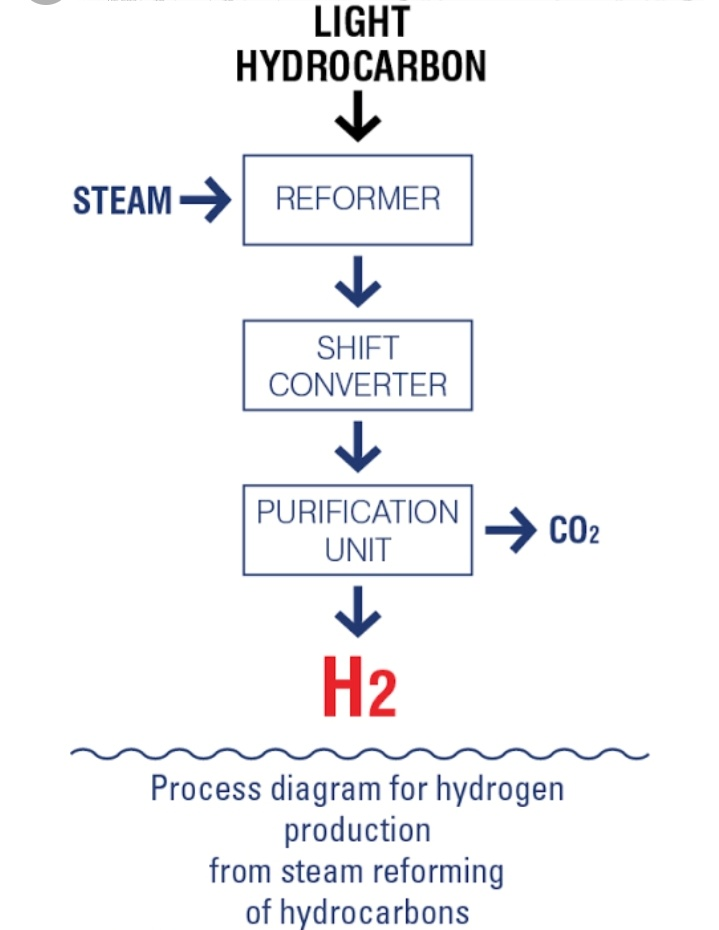 Electrolysis of water
Use electricity to split 
  Water into H2 and O2
 2H2O → 2H2 +O2
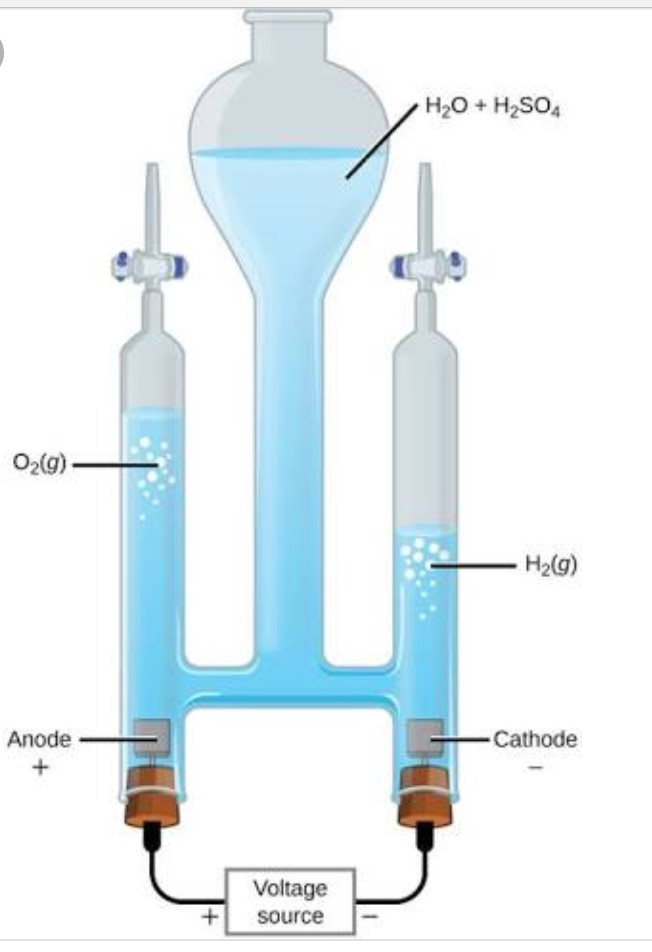 Biological H2 creation
Nature has very simple
  method to split water
  Scientists are working to 
  mimic these processes in the 
   lab
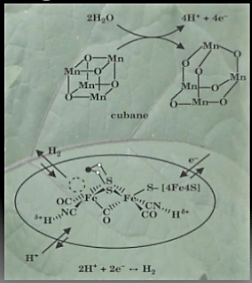 Common requirements for hydrogen storage
Weight and volume 
Cost 
Efficiency
Safety
Life cycle 
Environmental impact
Storage methods
Physical storage:-
      Liquefaction ,
     compression and
      physi-sorption
Chemical storage:-
     metal hydrides
     complex hydrides
Challenges in storage
For a given volume hydrogen contains a small amount of useable energy than other fuels such as natural gas and gasoline
On weight basis, hydrogen has nearly three times the energy content of gasoline however on volume basis the situation is reversed
Compressed storage
Involves pressurizing of gaseous sample at 150 bar
  Gravimetrically and volumetrically inefficient
 Most common storage system
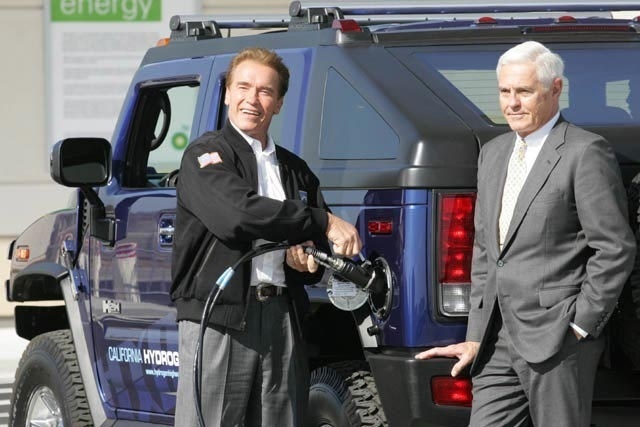 Working set up
Cryogenic
Storage at low temperature(-253⁰C)
 Technologically challenging
 Boils at 20.15 K temperature
Gravimetrically inefficient but volumetrically efficient 
Costly to condense
Liquid hydrogen tank
Cost comparison by storage type
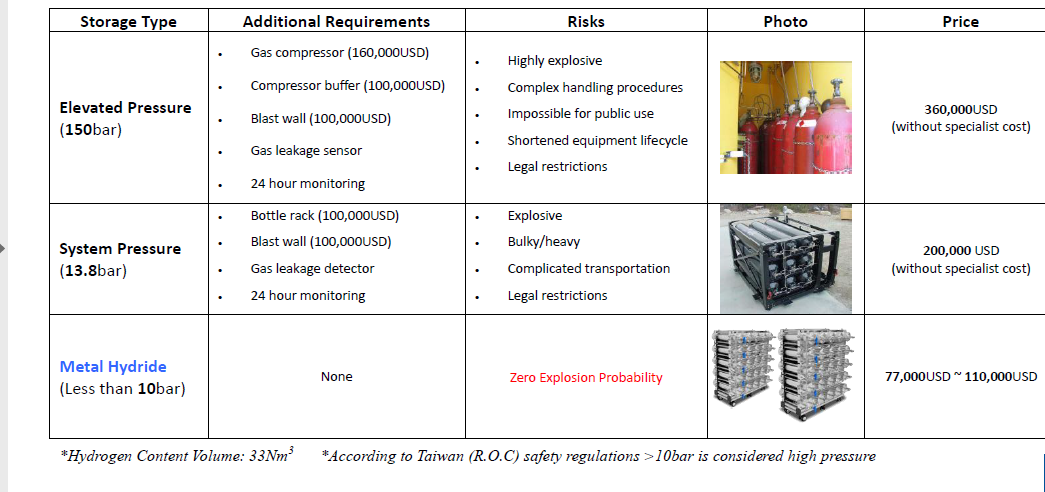 Chemical storage
It involves storage as metal hydride
Hydrogen adsorbed under low pressure
 gravimetrically and volumetrically efficient
15 times smaller in volume than 150bar high pressure tank
Hydrogen released at elevated  temperatures
Chemical vs physical methods
Fuel cells
fuel cells are electrochemical cells like batteries that convert chemical energy of a fuel directly and very efficiently into electricity  with water and heat as its byproduct
    2H2 + O2 → 2H2O+ heat and light
 Unlike a battery, fuel cell does not run down or require re-charging , it will produce energy as long as the fuel is supplied
Fuel cell diagram
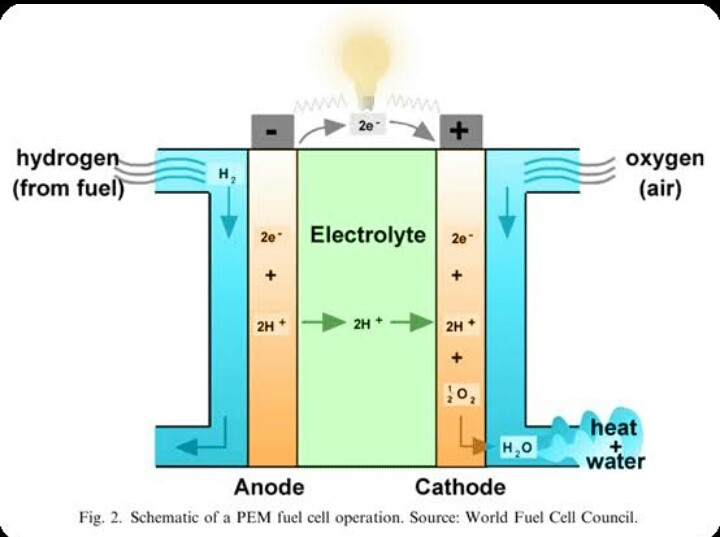 Safety implications
Hydrogen is highly inflammable gas
High flame temperature
Small molecular size promotes leaks and diffusion
Negative joule thomson-cofficient, leaking gas warms and may spontaneously ignite
challenges
Infra-structure : large scale manufacturing processes and support infra-structures , such as trained personal are not yet available
The size and weight of current fuel cell system must be reduced to attain market acceptance , especially with automobiles